1
공개키 암호화 프로그래밍
전자상거래보안
차례
2
1. 잉여계에서의 사칙연산
모듈러승산 계산 (Square-and-Multiply 알고리즘) 
모듈러승산 테이블 만들기
두 수의 최대공약수 계산 
확장유클리드 알고리즘으로 역수 계산 
2. Java.math.BigInteger 클래스 이용하기 
BigInteger 클래스를 이용한 사칙연산 
RSA 알고리즘 구현
ElGamal 알고리즘 구현
Schnorr 서명 알고리즘 구현
Z23에서의 모듈러 승산
3
모듈러 승산 테이블 만들기
4
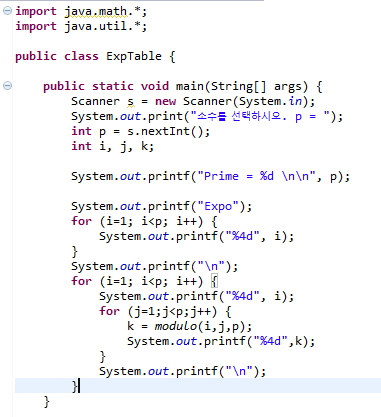 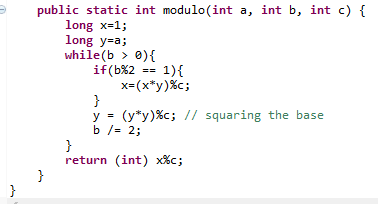 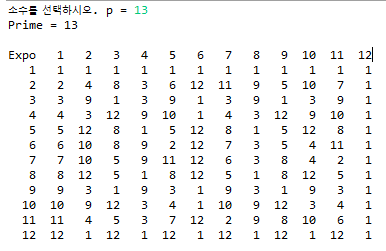 두 수의 최대공약수 계산
5
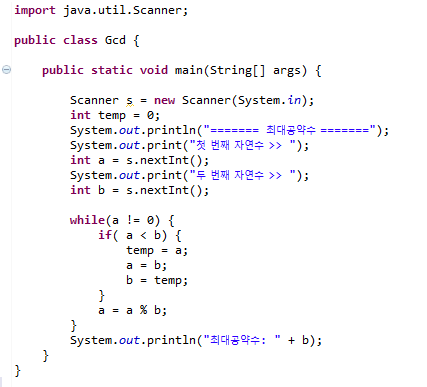 ======= 최대공약수 =======
첫 번째 자연수 >> 13
두 번째 자연수 >> 65
최대공약수: 13
확장 유클리드 알고리즘
6
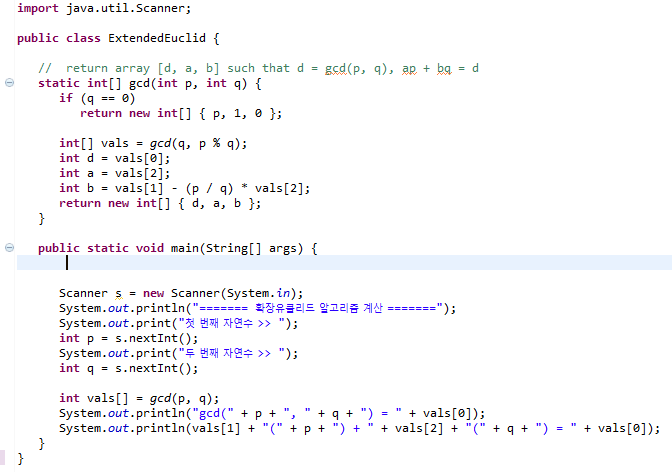 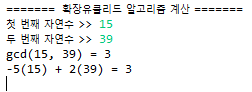 BigInteger 클래스
7
Java.math.BigInteger 
매우 큰 자릿수의 정수연산을 구현한 클래스 
공개키 암호 등에 유용하게 이용됨   
소수 생성 
BigInteger p = b.nextProbablePrime();  //  b보다 큰 첫번째 소수를 출력 
BigInteger c = BigInteger.probablePrime(bit,rnd); 
특정 비트수의 임의의 소수 생성
모듈러 연산
r=a.gcd(b);   // a와 b의 최대공약수
System.out.println("gcd("+a+","+b+") = "+r);

r=a.modPow(b, p);   // a^b mod p
System.out.println(a+"^"+b+" mod "+p+" = "+r);

r=a.modInverse(p);  // a^{-1} mod p 
System.out.println(a+"^-1 mod "+p+" = "+r);
8
BigInteger r; 

r=a.add(b).mod(p);   // a+b mod p 
System.out.println(a+" + "+b+" mod "+p+" = "+r);

r=a.subtract(b).mod(p);  // a-b mod p 
System.out.println(a+" - "+b+" mod "+p+" = "+r);

r=a.multiply(b).mod(p);  // a*b mod p 
System.out.println(a+" * "+b+" mod "+p+" = "+r);

r=a.divide(b).mod(p);   //  a/b mod p 
System.out.println(a+" / "+b+" mod "+p+" = "+r+"   ???");

r=a.multiply(b.modInverse(p)).mod(p);   //  a*b^{-1} mod p
System.out.println(a+" * "+b+"^(-1) mod "+p+" = "+r);
RSA 알고리즘
9
특정 비트수의 임의의 소수 p, q 생성 



키생성
BigInteger one = new BigInteger("1");
Random rnd = new Random();
int bitLength = 1024;
int certainty = 10;
BigInteger p = new BigInteger(bitLength/2, certainty, rnd);
BigInteger q = new BigInteger(bitLength/2, certainty, rnd);
System.out.println("Key Generation");
System.out.println("p = "+p);
System.out.println("q = "+q);
BigInteger n = p.multiply(q);
System.out.println("n = p*q = "+n);
BigInteger pin = (p.subtract(one)).multiply(q.subtract(one));
System.out.println("pi(n) = (p-1)*(q-1) = "+pin);
BigInteger e = new BigInteger("17");
System.out.println("e = "+e);
System.out.println("gcd(pin,e) = "+pin.gcd(e));
BigInteger d = e.modInverse(pin);
System.out.println("d = "+d);
System.out.println(" ");
RSA 알고리즘
10
암호화 





복호화
//Encryption 
System.out.println("Encryption");
BigInteger m = new BigInteger("111111111111111111"); // message 
System.out.println("Plaintext = "+m);
BigInteger c = m.modPow(e, n); 
System.out.println("c = m^e mod n = "+c);
System.out.println(" ");
//Decryption 
System.out.println("Decryption");
BigInteger mm = c.modPow(d, n);
System.out.println("m = c^d mod n = "+mm);
ElGamal 암호
11
이산대수 문제의 어려움을 이용하는 공개키 암호 

	y   gx   mod p
	g : 원시원소
	p : 소수

	y 가 주어졌을 때 x를 구하는 문제
ElGamal 암호 방식 (계속)
12
이산대수 문제 예 	Z23
	51   5	58   16		515   19	mod 23	
	52   2	59   11		516   3		mod 23
	53  10	510   9		517   15	mod 23
	54   4	511   22	518   6		mod 23
	55   20	512   18	519   7		mod 23
	56   8	513   21	520   12	mod 23
	57   17	514   13	521   14	mod 23

18은 5의 몇제곱수인가?  - 12
위 표가 없다면 어떻게 알아낼 수 있겠는가?
Z23 에서의 승산표
13
ElGamal 암호
14
이산대수 문제의 어려움을 이용하는 공개키 암호
ElGamal 암호
15
1. 키생성 (Key Generation) 
q의 비트수를 입력하세요 (1000비트 이하)>> 100
q = 893969986680457324918139484461
소수 p = 2*q+1 
p = 1787939973360914649836278968923
생성자 g는 g^q mod p != 1 인 수를 선정 
g = 820174849967448717361379355251
개인키 x 는 임의로 선정 
x = 1081656356240988029513654036663
공개키 y = g^x mod p 
y = 1494755450936895767639472657831

2. 암호화 (Encryption) 
평문을 정수로 입력하세요 >>> 11111111111111
평문 M = 11111111111111
암호문 C1 = 1067955265774527936773629838650
암호문 C2 = 1257089196493716866579637835696

3. 복호화 (Decryption) 
복호화된 평문 M = C2/C1^x mod p = 11111111111111
ElGamal 암호
16
좋은 소수 p 선택하기 
소수 q를 선택. p=2q+1가 소수가 되는 경우를 찾음 





생성자 g 찾기
난수 g를 선택하여 g^q mod p=1이 되는 수를 찾음
q = new BigInteger(bitLength, certainty, sr); // 첫번째 난수
do {
   p = q.multiply(two).add(one);
   if (p.isProbablePrime(1)) break;
   q = q.nextProbablePrime();
   i++;
} while (i<20);
do { 
   g = new BigInteger(bitLength, certainty, sr);
   if (!g.modPow(q, p).equals(one)) break;
   i++;
} while (i<50);
ElGamal 암호
17
개인키 x는 임의로 선정. 공개키는 y=g^x mod p 계산
x = new BigInteger(bitLength, certainty, sr);
y = g.modPow(x, p); 
System.out.println("개인키 x 는 임의로 선정 ");
System.out.println("x = "+x);
System.out.println("공개키 y = g^x mod p ");
System.out.println("y = "+y);
ElGamal 암호
18
암호화







복호화
// ------------------- 암호화 ----------------------
System.out.println("\n2. 암호화 (Encryption) ");
BigInteger M, C1, C2, k; 
System.out.print("평문을 정수로 입력하세요 >>> ");
M = s.nextBigInteger(); 
k = new BigInteger(bitLength, certainty, sr); 
C1 = g.modPow(k, p);
C2 = y.modPow(k, p).multiply(M).mod(p);
System.out.println("평문 M = "+M);
System.out.println("암호문 C1 = "+C1);
System.out.println("암호문 C2 = "+C2);
// ------------------- 복호화 ----------------------
System.out.println("\n3. 복호화 (Decryption) ");
BigInteger temp = C1.modPow(x,p);  
BigInteger MM = C2.multiply(temp.modInverse(p)).mod(p); 
System.out.println("복호화된 평문 M = C2/C1^x mod p = "+MM);
Schnorr 서명
19
키생성
비밀키 xA
공개키 yA

서명 생성
        는 m에 대한 서명 

서명 검증
Schnorr 서명
20
1. 키생성 (Key Generation) 
q의 비트수를 입력하세요 (160)>> 30
p의 비트수를 입력하세요 (1024)>> 200
q = 785862709
loop = 71
p = 1575099955074729996735332870937559098373766739284997582249719
loop = 0
g = 904745875750278837202552822475586867599799335382239195889315
q|p-1 = 0
g^q mod p = 1
A의 개인키 = 256509342
A의 공개키 = 628276971617374031391797654344696306789765741109045988839154

2. 서명 생성 (Signing) 
서명 = (m,U,V)
m = This is a simple message for Schnorr signature.
U = 336458072206080794537988899705062618778221672594125041907512
V = 489378877

3. 서명 검증 (Signature Verification) 
Left  = 640040391421324111978016650741331607405215793265975221490882
Right = 640040391421324111978016650741331607405215793265975221490882
Schnorr signature is valid